April 10th, 2019
The Family and Medical Leave Act (FMLA) 
presented by attorney:
 J. Tyler Mayhew, Esq.
 of Bowles Rice LLP.
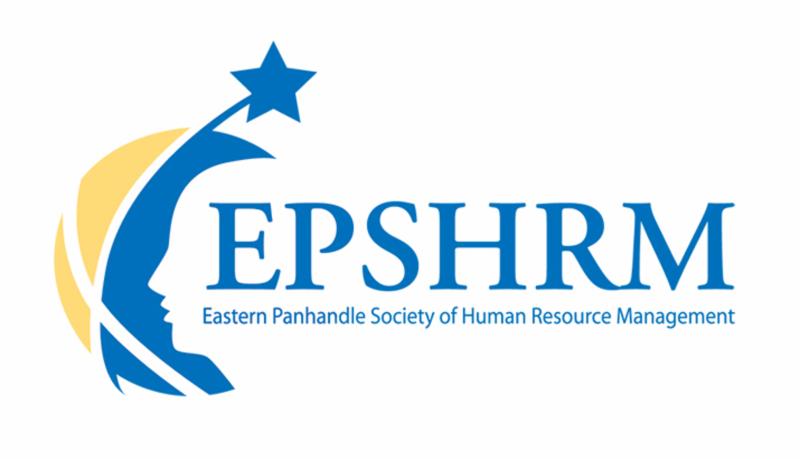 Established  2007
Board of Directors – 2019
President:  Harvey Ashworth, SHRM-SCP
President Elect: Jesse Sites, SHRM-CP  
Treasurer:  Lori Turner, SHRM-CP, transitioning to Courtney Carroll
Secretary:  Lesley Hower, PHR, SHRM-CP 
Past President & Certification Chair: Justin Ruble, SPHR, SHRM-SCP 
College Relations Chair:  Pat Hubbard 
Membership & Communications Chair:  JiJi Russell, SHRM-CP 
Member Liaison: Hanna Kenney, SHRM-CP
Workforce Readiness Chair:  Courtney Carroll, SHRM-CP, GCDF 
Legislative Chair:  Raylea Harvey
Programming Co-Chair: Hadley Ward, PHR, SHRM-CP
Programming Co-Chair: Jessica McIntosh, aPHR
SAVE THE DATE
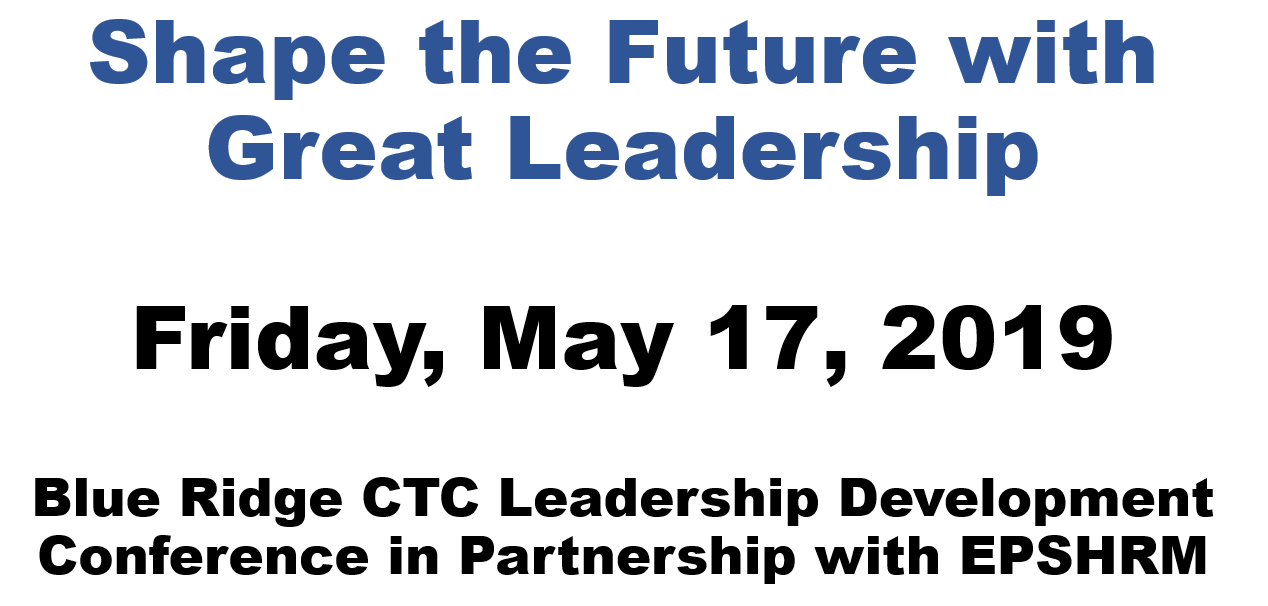 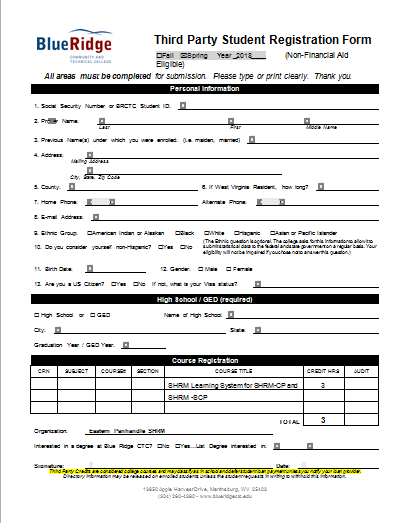 Corporate Sponsor
Bowles Rice LLP
ATTORNEYS AT LAW
101 West Queen Street
Martinsburg, West Virginia, 25403
J. Tyler Mayhew, Esq.  
of Bowles Rice LLP.
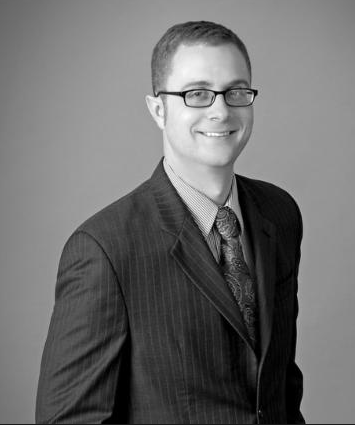 Tyler Mayhew focuses his practice on labor and employment law, commercial litigation, and appellate litigation. Mayhew advises employers on human resources and compliance matters, and employment policies.